(Parallel) Computing Architectures
Achim Streit
Einordnung von Parallelrechnern – Klassifikation nach Flynn
Michael J. Flynn charakterisiert Rechner als Operatoren auf zwei verschiedenartigen Informationsströmen: dem Befehlsstrom (bzw. den Befehlsströmen) und dem Datenstrom (bzw. den Datenströmen).
SISD: Single Instruction stream over a Single Data stream
von-Neumann-Architekturen (Einprozessorrechner)
SIMD: Single Instruction stream over Multiple Data streams
Vektorrechner
MISD: Multiple Instruction streams over a Single Data stream
Menge ist praktisch leer (ist umstritten); Ausnahme: heterogene Systeme verarbeiten die gleichen Daten und müssen zu einem übereinstimmenden Ergebnis  Space Shuttle Flight Control Computer
MIMD: Multiple Instruction streams over Multiple Data streams
Multiprozessorsysteme (MPP)

Flynn, M. (1972). "Some Computer Organizations and Their Effectiveness". IEEE Trans. Comput. C-21: 948.
Vorlesung „Parallelrechner und Parallelprogrammierung“
Arten von Multiprozessorsystemen
Globaler Speicher
Physikalisch verteilter Speicher
CPU
CPU
CPU
CPU
Lokaler Speicher
Lokaler Speicher
Verbindungsnetz
Gemeinsamer Adressraum
Gemeinsamer Speicher
Verbindungsnetz
Symmetrischer Multiprozessor (SMP)
Distributed-Shared-Memory (DSM)
leer
CPU
CPU
send
Lokaler Speicher
Lokaler Speicher
Verteilter Adressraum
receive
Verbindungsnetz
Nachrichtengekoppelter (Shared-nothing)Multiprozessor
Vorlesung „Parallelrechner und Parallelprogrammierung“
Speichergekoppelte Multiprozessoren
Bei speichergekoppelten Multiprozessoren besitzen alle Prozessoren einen gemeinsamen Adressraum; Kommunikation und Synchronisation geschehen über gemeinsame Variablen
Symmetrischer Multiprozessor (SMP): ein globalen Speicher
Distributed-shared-memory-System (DSM): gemeinsamer Adressraum trotz physikalisch verteilter Speichermodule
Uniform-memory-access-Modell (UMA):
Alle Prozessoren greifen gleichermaßen auf einen gemeinsamen Speicher zu, insbesondere ist die Zugriffszeit aller Prozessoren auf den gemeinsamen Speicher gleich
Jeder Prozessor kann zusätzlich einen lokalen Cache besitzen
Non-uniform-memory-access-Modell (NUMA):
Die Zugriffszeiten auf Speicherzellen des gemeinsamen Speichers variieren je nach dem Ort, an dem sich die Speicherzelle befindet
Die Speichermodule des gemeinsamen Speichers sind physikalisch auf die Prozessoren aufgeteilt
Vorlesung „Parallelrechner und Parallelprogrammierung“
Nachrichtengekoppelte Systeme
Bei den nachrichtengekoppelten Multiprozessoren besitzen alle Prozessoren nur physikalisch verteilte Speicher und prozessorlokale Adressräume; die Kommunikation geschieht durch Austauschen von Nachrichten
Kopplungsgrad nimmt ab, Programme müssen grobkörniger sein
Skalierbarkeit der Hardware nimmt zu
No-remote-memory-access-Modell (NORMA)
Weitere Unterscheidung:
Uniform-communication-architecture-Modell (UCA):
Zwischen allen Prozessoren können gleich lange Nachrichten mit einheitlicher Übertragungszeit geschickt werden
Non-uniform-communication-architecture-Modell (NUCA):
Die Übertragungszeit des Nachrichtentransfers zwischen den Prozessoren ist je nach Sender- und Empfänger-Prozessor verschieden lang
Vorlesung „Parallelrechner und Parallelprogrammierung“
Zugriffszeit-/Übertragungszeit-Modelle
Single processorsingle address space
Multiple processorssingle address space
Ease of programming
Multiple processorsmessage passing
UMA
NUMA
UCA
NUCA
Vorlesung „Parallelrechner und Parallelprogrammierung“
Programmierbarkeit
Speichergekoppelte Multiprozessoren
Zugriff auf gemeinsame Variablen y = x; oder shmem_get/shmem_put;
Synchronisation notwendig lock(mutex_x); ... unlock(mutex_x);
Multithreading: leichtgewichtige Prozesse
POSIX Threads als Standard
Durchgängiges Konzept für Workstations, Multiprozessor-Workstations (SMPs) und die großen DSM-Multiprozessoren aller Arten
Nachrichtengekoppelte Multiprozessoren
Prozesse kommunizieren über expliziten Nachrichtenaustausch Prozess_1: send(x);Prozess_2: receive(x);
Auslaufend bzw. nicht mehr existent: De-facto-Standard PVM
Heutige, weit-verbreitete Standards: MPI
Vorlesung „Parallelrechner und Parallelprogrammierung“
Inhalt
Shared Memory Multiprozessoren
Distributed Memory Multiprozessoren
Distributed Shared Memory Multiprozessoren  Backup
Cluster Systeme
Beschleuniger
Vektorrechner  Backup
Vorlesung „Parallelrechner und Parallelprogrammierung“
Shared-Memory-Multiprozessoren
Vorlesung „Parallelrechner und Parallelprogrammierung“
Früher und heute
Einzig auf SMP-Systemen können sequentielle oder moderat-parallele Anwendungen mit sehr großem Hauptspeicherbedarf ausgeführt werden
Gemeinsamer Adressraum macht die Programmierung von SMPs einfach und attraktiv
Effiziente, automatische Parallelisierungswerkzeuge sind verfügbar
Anbindung von Prozessoren und Speicherbänken an einen gemeinsamen Bus stellt nach wie vor einen hohen Kostenfaktor dar
Mit Aufkommen der multi-core Prozessoren ist heute praktisch jedes System (egal ob Notebook, PC oder Server) ein SMP-System
Falls Cache/Caches zwischen Prozessoren und Hauptspeicher existieren, muss das Cache-Kohärenz-Problem gelöst werden
Vorlesung „Parallelrechner und Parallelprogrammierung“
Cache-Kohärenz-Problem
Replikate in den Caches verschiedener Prozessoren in einem SMP müssen aktualisiert und kohärent gehalten werden
x = ?
P1
P2
P3
3
4
Cache
Cache
Cache
x = 5
x = 5
x = 10
1
2
Hauptspeicher
x = 5
Vorlesung „Parallelrechner und Parallelprogrammierung“
Cache-Kohärenz
Replikation bedeutet das Halten einer oder mehrerer Kopien eines Datums und ist das Problem bei CPU-Caches
Eine Cache-Speicherverwaltung heißt (cache-)kohärent, falls ein Lesezugriff immer den Wert des zeitlich letzten Schreibzugriffs auf das entsprechende Speicherwort liefert
Ein System ist konsistent, wenn alle Kopien eines Speicherworts im Hauptspeicher und den verschiedenen Cache-Speichern identisch sind
Aus Sicht des Programmierers sagt das Konsistenzmodell etwas über die zu erwartende Ordnung der Speicherzugriffe durch parallel arbeitende Prozessoren aus
Dilemma: bessere Skalierbarkeit und damit bessere Leistung soll erreicht werden, aber die dazu notwendigen Mechanismen verschlechtern die Performance
Einzige Lösung: keine strikte Konsistenz, d.h. Replikate müssen nicht zu jeder Zeit absolut identisch sein; sie können es tatsächlich auch nicht sein
Vorlesung „Parallelrechner und Parallelprogrammierung“
SMP-Beispielsystem: IBM p690+
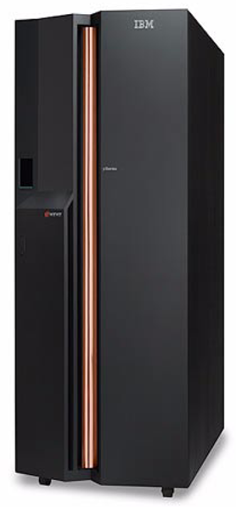 32 CPUs Power4+
1.7 GHz
128 GB Memory
567 MHz (latency: 252 cycles)
Cache
Internal L1 cache
64/32 KB instr./data (per CPU)
Shared L2 cache
1.5 MB per chip (10-12 cycles)
Shared L3 cache
512 MB per frame (92-100 cycles)
Leistung
4 x 1.7 x 32 ≈ 218 GigaFlop/s
Quelle: IBM
Vorlesung „Parallelrechner und Parallelprogrammierung“
[Speaker Notes: Markteinführung ca. 2002/2003]
Distributed-Memory-Multiprozessoren
Vorlesung „Parallelrechner und Parallelprogrammierung“
Nachrichtengekoppelte Multiprozessoren(= Distributed-Memory-Multiprozessoren)
Bei den nachrichtengekoppelten Systemen gibt es keine gemeinsamen Speicher- oder Adressbereiche
Die Kommunikation geschieht durch Austauschen von Nachrichten über ein Verbindungsnetz
Alle Prozessoren besitzen nur lokale Speicher
Prozessorknoten sind üblicherweise durch serielle Punkt-zu-Punkt-Verbindungen gekoppelt
Die Skalierbarkeit ist bei nachrichtengekoppelten Multiprozessoren im Prinzip unbegrenzt  heute sind fast alle Supercomputer nach diesem Prinzip aufgebaut
Vorlesung „Parallelrechner und Parallelprogrammierung“
BeispielsystemIBM RS/6000 SP
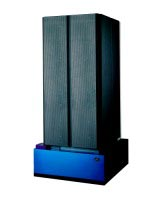 Marktverfügbarkeit 1990-2000
Nachrichtengekoppelter Multiprozessor
2 bis 512 Knoten
Knotenprozessor
POWER-Architektur mit 64-bit RISCProzessoren POWER3 (200-375 MHz), aber auch PowerPC-Prozessoren
Verbindungsstruktur
High-Performance Switch: Omega-Netzwerk, aufgebaut aus 4*4 bidirektionalen Kreuzschienen
Knoten können als einzelne Workstations oder als Multiprozessorknoten verwendet werden
Skalierbares Ein-/Ausgabesystem über Fileserver-Knoten
IBM AIX (vollständiges UNIX) pro Knoten
Quelle: IBM
Mehr Infos: http://www-03.ibm.com/ibm/history/exhibits/vintage/vintage_4506VV1002.html
Vorlesung „Parallelrechner und Parallelprogrammierung“
2
2
...
...
Die Karlsruher SP-256 und SP-SMP Maschinen (Stand 2001)
ADSM(backup, archive)
other servers
external network connections:BelWue,WIN
campus
backbone
workstations and servers 
in departments
server nodes
server nodes
fileserverDCE/DFS
2
development poolPOWER2
77 MHz
...
2
8
batch pool 4POWER3
Nighthawk-2
8 way SMP
375 MHz
batch pool 3POWER3
Winterhawk-2
2 way SMP
375 MHz
2
8
SP Switch
batch pool 2POWER2 SC
120 MHz
SP Switch
8
batch pool 1POWER2
77 MHz
2
...
8
2
2
2
2
parallel file system
parallel file system
SP-256: 256 nodes,  256 CPU‘s,  105 GFlop/s, 120 GB
SP-SMP: 52 nodes, 128 CPU´s,  192 GFlop/s, 128 GB
Vorlesung „Parallelrechner und Parallelprogrammierung“
[Speaker Notes: Links: ältere POWER2- und POWER2SC-Knoten
Rechts: neuerer Teil mit POWER3-Knoten und SMP

Früher: Leistungsteigerung von HPC-Systemen durch „Abwarten“, d.h. „automatische“ Steigerung der Taktfrequenz durch bessere Integrationstechnologie; ohne Programmänderung
Heute: funktioniert in der Form nicht mehr, mehr Cores pro Chip]
Berühmte IBM RS/6000 Systeme – Deep Blue
Schachcomputer auf Basis einer 32-Knoten IBM RS/6000
Ergänzt um 480 spezielle VLSI Schach-Chips
Auswertung von 200 Mio. Schachzügen pro Sekunde bei einer Tiefe von 6-8 Zügen
Erstes Match im Jahre 1996 gewann Kasparov mit 4 - 2
Re-Match im Mai 1997 gewann DeepBlue mit 3.5 - 2.5
Erster Gewinn eines Schachcomputers über einen menschlichen Schachspieler
Gary Kasparov war damals seit 12 Jahren ungeschlagener Schach-Weltmeister
Es galten umfangreiche Regeln u.a. wie schnell gespielt werden musste
Dennoch gab es strittige Punkte, u.a. durfte das DeepBlue-Team das Schachprogramm zwischen den Spielen anpassen, d.h. Kasparov spielte de facto jedes Mal gegen einen anderen Gegner
http://www.research.ibm.com/deepblue/
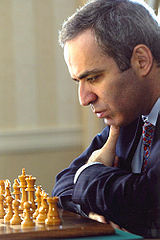 Quelle: wikipedia
Vorlesung „Parallelrechner und Parallelprogrammierung“
Beispielsystem: JUMP des Forschungszentrum Jülich
41 Schränke p690+ als IBM Regatta H+ SMP Cluster ergeben einen sehr leistungsfähigen Supercomputer im Jahre 2004 (No. 21 in 6/2004)
41x32 (=1312) Power4+ CPUs
5,1 TB Hauptspeicher, 56 TB Festplatten
Leistung: 5,6 TeraFlop/s R_max, 8,9 TeraFlop/s R_peak
High Performance Switch: ~ 1.2 GB/s, ≤ 11 μs
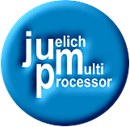 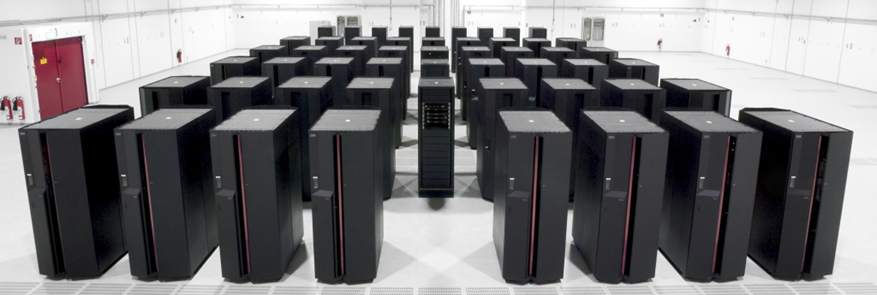 Quelle:  Forschungszentrum Jülich
Vorlesung „Parallelrechner und Parallelprogrammierung“
Ausprägung – COTS Cluster
COTS (Commodity-Off-The-Shelf), auch Beowulf Cluster genannt
Hochleistungsparallelrechner basierend auf 
Benutzung von günstiger Standard-Hardware aus dem PC-Bereich
Auch: kleine SMP-Systeme und multi-core
Vernetzung meist mit normalen Ethernet
Verwendung freier, open-source Software für Betriebssystem und Systemsoftware (typisch: Linux, Torque, OpenMPI)
Verwendung von Haushaltslüftern, Mehrfachsteckdosen, (Holz-)regalen, etc.
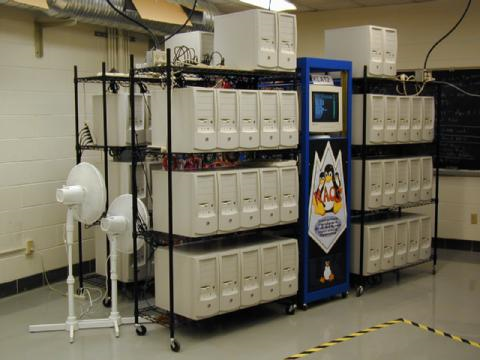 http://aggregate.org/KLAT2/
Vorlesung „Parallelrechner und Parallelprogrammierung“
Cluster Systeme
Vorlesung „Parallelrechner und Parallelprogrammierung“
Hintergrund
Zu Beginn waren Prozessoren in Supercomputern häufig Spezial-Prozessoren, siehe T3E (DEC Alpha), p690 (POWER4), usw.
Es lohnte sich Spezialprozessoren zu entwickeln, da der Standard-Workstation- sowie Consumer-Markt noch nicht so entwickelt war
Vermehrte Benutzung von Intel und AMD Standard-Prozessoren (x86)
Über sog. „economy of scale“ waren Standard Prozessoren deutlich günstiger und die Entwicklung deutlich schneller (GHz, #cores)
Steigende Bandbreiten, sinkende Latenzzeiten und Verfügbarkeit von Hochgeschwindigkeitsnetzwerken für PCI-Slots


 COTS-Cluster wurden immer populärer
Aber: weg von FuBa-Lösungen, hin zu professionell aufgebauten Systemen
Vorlesung „Parallelrechner und Parallelprogrammierung“
Charakterisierung
Jeder Knoten agiert als eigenständiges System mit eigenem Betriebssystem (üblich Linux, vereinzelt auch Windows HPC)

Früher: Interprozesskommunikation über Netzwerk und Nachrichtenaustausch

Heute:insbesondere mit Aufkommen der Multi-Core Prozessoren, sind Cluster heutzutage hybride Systeme
Gemeinsamer Speicher in einem Knoten(Programmierung mit OpenMP)
Verteilter Speicher zwischen den Knoten(Programmierung mit MPI)
 Somit zwei Ebenen der Parallelität
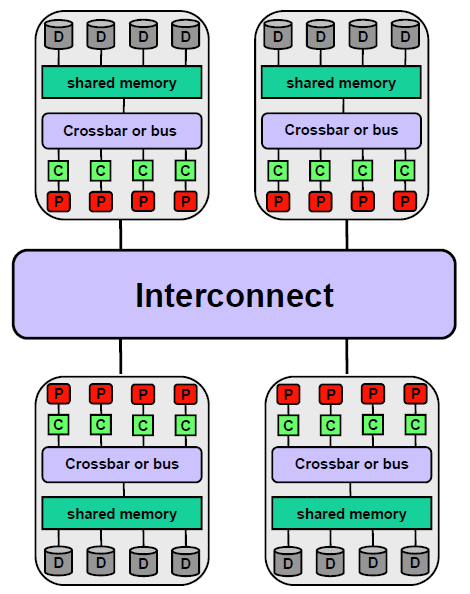 Vorlesung „Parallelrechner und Parallelprogrammierung“
Beschleuniger
Vorlesung „Parallelrechner und Parallelprogrammierung“
Entstehung
„Irgendwann“ stagnierte die Leistungszunahme bei den CPUs, aber der Leistungshunger nahm weiter zu – was tun?  Beschleuniger 
Co-Prozessoren gab es bereits sehr früh, „können bspw. mathematische sowie Gleitkomma-Operationen, Grafikoperationen, Signalverarbeitung, I/O-Verarbeitung oder Kryptographie ausführen“ (Quelle: https://de.wikipedia.org/wiki/Koprozessor)
Intel 8087, 80287, 80387, da CPUs noch keine Gleitkommaeinheit hatten (aufwendige Softwareroutinen wurden anstelle verwendet)
Ko-Prozessoren mussten als Zubehör separat erworben werden – bis zum i486

1. (großes) HPC System in der top500 Liste mit Beschleunigern
IBM Roadrunner mit 6.480 AMD Opteron CPUs und 12.960 PowerXCell 8i Beschleunigern (Juni 2008)  1 PF/s
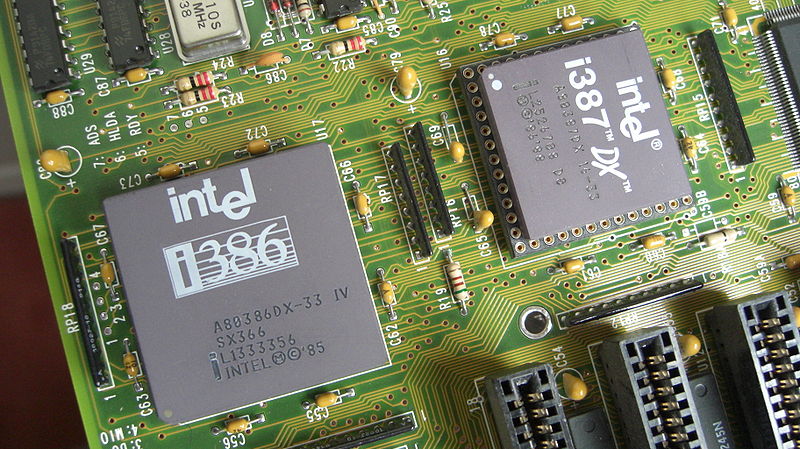 https://upload.wikimedia.org/wikipedia/commons/2/27/80386with387.JPG
Vorlesung „Parallelrechner und Parallelprogrammierung“
Entstehung (2)
IBM Roadrunner
6.480 AMD Opteron 2210 (dual-core) @ 1.8 GHz
12.960 PowerXCell 8i @ 3.2 GHzmit 1 general purpose core und8 special floating point cores(auch in Sony Playstation 3)
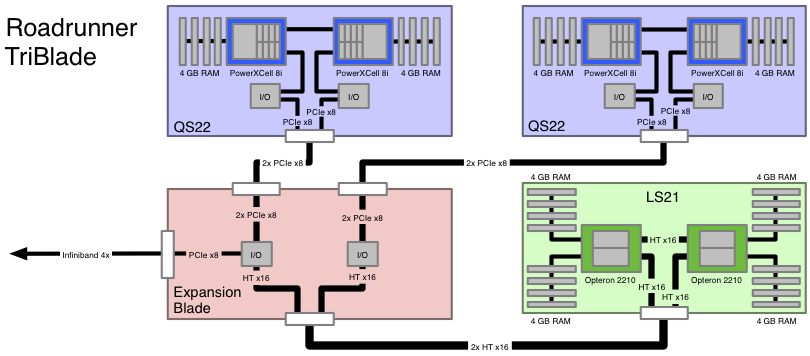 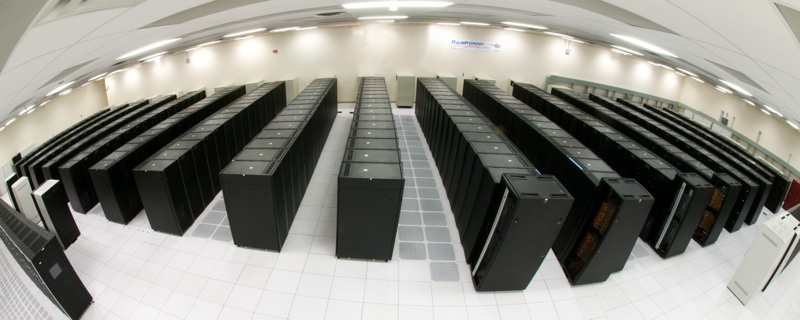 http://www.top500.org/system/9707, https://en.wikipedia.org/wiki/Roadrunner_(supercomputer),https://www.top500.org/resources/top-systems-old/roadrunner-los-alamos-national-laboratory/
Vorlesung „Parallelrechner und Parallelprogrammierung“
[Speaker Notes: Erstmals mit großem Einsatz von Beschleunigern (Cell Prozessor aus Play Station 3), entwickelt von IBM mit Sony  & Toshiba
8 SPE (synergistic processing elements) + 1 Power PC auf einem Core
Zunächst nur Gleitkommazahlen mit single-precision, Nachfolger PowerXCell 8i auch mit doppelter Präzision (8 Byte für Gleitkommazahlen, statt nur 4 Byte)

Entwicklung des Cell Prozessors inzwischen eingestellt]
Gegenwart und Zukunft
Aber: GPUs setz(t)en sich rasch durch…
ATI Radeon HD 4870 in der Tianhe-1 (November 2009-Juni 2010)
Nvidia Tesla C2050 in der Tianhe-1A (seit November 2010 bis heute)
Nvidia K20x in Titan (seit November 2012 bis heute)
Intel Xeon-Phi 31S1P in Tianhe-2 (seit Juni 2013 bis heute)
Nvidia Volta GV100 in Sierra und Summit (seit Juni 2018 bis heute)
Ein Blick in die Zukunft:
Aurora: erster Exascale-Supercomputer mit Intel Xeon CPUs und Xe-GPUs in 2021 erwartet: https://www.heise.de/newsticker/meldung/Aurora-Exaflops-Supercomputer-mit-Intel-Technik-kommt-2021-4340094.html(ursprünglich war Aurora mit XeonPhi geplant)
Frontier: erster Exascale-Supercomputer mit AMD Epyc CPUs und AMD Radeon Instinct GPUs in 2021 erwartet: https://www.heise.de/newsticker/meldung/Mit-AMD-Technik-Cray-baut-1-5-Exaflops-Superrechner-fuer-Oak-Ridge-4415699.html
Vorlesung „Parallelrechner und Parallelprogrammierung“
Hier beginnt das Backup…
Vorlesung „Parallelrechner und Parallelprogrammierung“
Distributed-Shared-Memory-Multiprozessoren
Vorlesung „Parallelrechner und Parallelprogrammierung“
Überblick
DSM-(Distributed-shared-memory)-Multiprozessoren besitzen einen, allen Prozessoren gemeinsamen Adressraum, einzelne Speichermodule sind jedoch auf die einzelnen Prozessoren verteilt
Voraussetzung: Der Zugriff eines Prozessors auf ein Datenwort in seinem lokalen Speicher geschieht schneller als der Zugriff auf ein Datenwort, das in einem der lokalen Speicher eines anderen Prozessors steht Einordnung als NUMA
In der Regel werden zusätzliche Cache-Speicher (prozessorinterne Primär-Cache-Speicher und optionale Sekundär-Cache-Speicher) verwendet 
Diese können die Cache-Kohärenz über sämtliche Cache-Speicher des gesamten Systems sichern (CC-NUMA und COMA), oder sie puffern Cache-Blöcke nur im Falle eines prozessorlokalen Speicherzugriffs (NCC-NUMA)
Vorlesung „Parallelrechner und Parallelprogrammierung“
Drei Arten von DSMs
1) Der Zugriff geschieht in einer für das Maschinenprogramm transparenten Weiseoder
2) durch explizite Befehle, die nur dem entfernten Speicherzugriff dienen

Die erste Variante ist bei CC-NUMAs üblich, die zweite Variante bei NCC-NUMA-Systemen 
Im ersten Fall (CC-NUMA) muss Spezial-Hardware anhand der Adresse zwischen einem prozessorlokalen und einem entfernten Speicherzugriff unterscheiden 
Im zweiten Fall (NCC-NUMA) wird der Maschinenbefehlssatz des Prozessors erweitert
3) Eine weitere Option sind Software DSM
Vorlesung „Parallelrechner und Parallelprogrammierung“
[Speaker Notes: Zwei Arten: Spezial-Hardware oder erweiterter Maschinenbefehlssatz]
Software DSM-Systeme
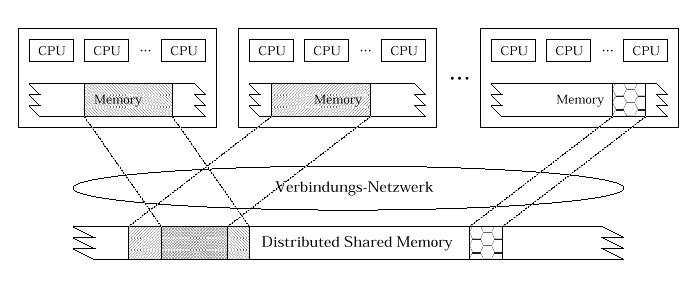 Vorlesung „Parallelrechner und Parallelprogrammierung“
Software DSM-Systeme
Erste Implementierung des DSM-Konzepts 1988 durch Softwaremechanismen auf einem Rechnernetz
IVY System (Yale University)
Kai Li. IVY: A shared virtual memory system for parallel computing. In Proceedings of the 1988 International Conference on Parallel Processing (Aug. 1988). Pennsylvania State University Press, 1988, pp. 94-101
Kai Li and Paul Hudak. Memory coherence in shared virtual memory systems. ACM Transactions on Computer Systems, 7(4):321-359, November 1989, http://doi.acm.org/10.1145/10590.10610
Mechanismen verwendet, welche die virtuelle Speicherverwaltung in herkömmlichen Betriebssystemen auf die Rechner eines lokalen Netzes ausdehnen Begriff des gemeinsamen virtuellen Speichers (shared virtual memory)
In den folgenden Jahren: Vielzahl von Software DSM-Systemen

Typischerweise: seitenbasierte Software DSM-Systeme
Vorlesung „Parallelrechner und Parallelprogrammierung“
[Speaker Notes: Aktuelle Beispiel: ScaleMP vSMP, bis zu 128 x86 Server-Systeme  4-1024 Prozessoren (8192 cores) und 64 TB shared memory

Seitenbasiert siehe nächste Folie]
Zurück zu DSM-Multiprozessor-Systemen …
Experimentelle DSM-Systeme:
Dash der Universität Stanford und Alewife vom MIT als Vorläufer
Kommerzielle DSM-Systeme:
Mit CC-NUMA-Konzept:
Meiko CS-2 (1993; Netzwerk-Technologie heute integriert in QsNet der Fa. Quadrics) 
HP/Convex Exemplar (1994; Modell ausgelaufen)
IBM NUMA-Q (ehemals Sequent, Modell ausgelaufen)
SGI Altix und Origin (Modell ca. 2010 ausgelaufen)
Mit COMA-Konzept (Cache-Only Memory Access, Spezialfall von CC-NUMA)
KSR2 (1994 Konkurs der Fa. KSR)
Mit NCC-NUMA-Konzept
Cray T3E (Modell ausgelaufen, Nachfolger Cray X1E (X1) Vereinigungvon Cray T90, SV1 und T3E)
Vorlesung „Parallelrechner und Parallelprogrammierung“
[Speaker Notes: Meiko = japanisch für excellent engineering, aber britische Firma
Obwohl europäische Firma, kein System in Europa verkauft
HP Exemplar ist Maschinenname; HP-Prozessoren, System von Firma Convex gebaut (1995 von HP gekauft)]
Beispielsystem: Cray T3E
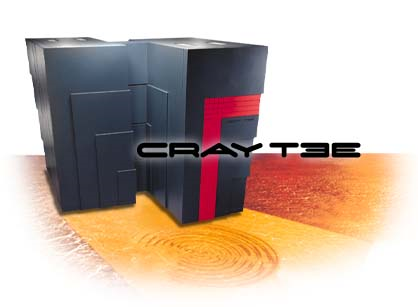 2. Generation der von Cray Research hergestellten MPP; Auslieferung ab 1996
Beibehaltung der T3D Makro-Architektur
u.a. DSM-Konzept: physikalisch verteilte Speichermodule, globaler Adressraum; 3D-Torus Verbindungsnetzwerk 
NCC-NUMA Konzept
Skalierbares System mit einer (theoretischen) Spitzenleistung von 2,94 TeraFlop/s bei einem Vollausbau mit 2176 Prozessoren
Erster Supercomputer, der 1 TeraFlop/s „sustained performance“ mit einer wissenschaftlichen Anwendung (Simulation von Magnetismus) erzielte (1998)
Sehr beliebte Maschine weltweit und in Deutschland (top500 11/1998)
DWD, MPG/IPP-RZG, HLRS, FZJ (2*), ZIB, TU-Dresden, U-Rostock, AWI
Quelle:  Cray User Group
Vorlesung „Parallelrechner und Parallelprogrammierung“
[Speaker Notes: Makro-Architektur = die dem Anwender sichtbare Schnittstelle die sich nicht oder nur minimal ändern. Lediglich die Mikroarchitektur wird dem jeweils aktuellen technologischen Stand angepasst, z.B. CMOS-DRAM-Speicher-Chips und Standardprozessoren]
Merkmale der Cray T3E
Verwendung der neuesten DEC Alpha Microprozessoren 
Zunächst 21164 (EV5 Implementierung) mit 300 MHz in der T3E-600
Danach 21164A (EV5.6 Implementierung) mit 450 MHz in der T3E-900, 600 MHz in der T3E-1200 und T3E-1200E (mit verbessertem Speicher und Netzwerk) sowie 675 MHz in der T3E-1350
Entworfen für eine Größe von 8-2176 Processing Elements (PE) = CPUs
Speichergrößen zwischen 64 MB und 2 GB pro PE
3D-Torus Netzwerk
Transferraten von max. 650 MB/s bidirektional in jede der drei Koordinatenrichtungen 
Durchsatzleistung von 3 GB/s in einem Netzwerkknoten
GigaRing I/O Subsystem war vollständig in 3D-Torus integriert
Betriebssystem: UNICOS/mk (verteilt)
Kühlung: Luft (bis 128 PEs), Flüssigkeit (bis 2176 PEs)
Vorlesung „Parallelrechner und Parallelprogrammierung“
Beispielsystem: SGI Altix 4700 des LRZ
CC-NUMA System auf Basis von Intel Itanium Dual-Core Prozessoren
Blade-Technologie zwecks höherer Packungsdichte
19 Partitionen á 256 Prozessoren, d.h. 512 cores, mit 1.6 GHz (insgesamt 9728 cores, 39 TB Speicher)
Peak Performance: 62,3 TeraFlop/s (Linpack: 56,5 TeraFlop/s)
In Betrieb am LRZ seit April 2007
Ca. 1 MW Energiebedarf
2006-2011, http://www.lrz.de/services/compute/museum/hlrb2/ 
Platz 10 auf top500 06/2007
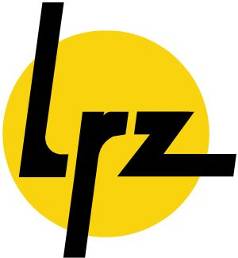 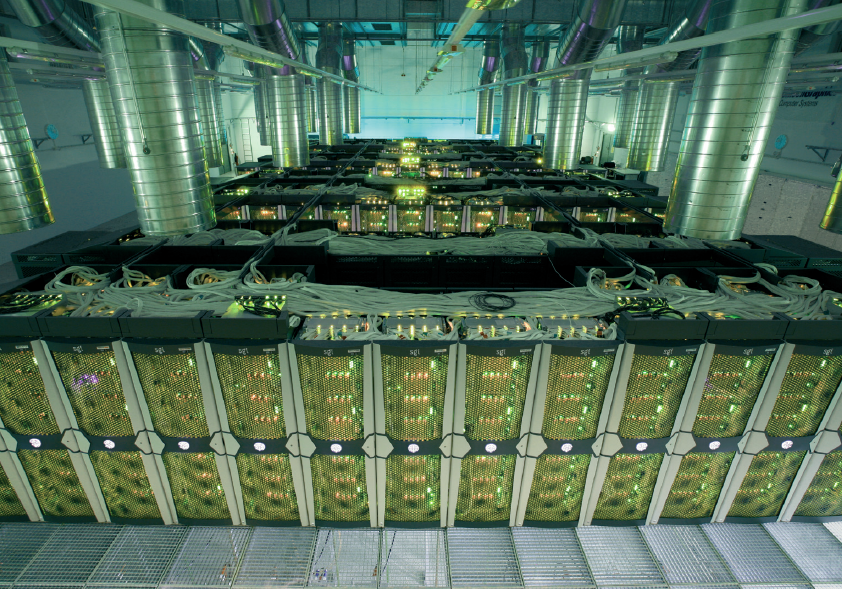 Quelle:  LRZ
Vorlesung „Parallelrechner und Parallelprogrammierung“
[Speaker Notes: LRZ in Garching]
Vektorrechner
Vorlesung „Parallelrechner und Parallelprogrammierung“
Einführung
Definition: Ein Vektorrechner ist ein Rechner mit pipelineartig aufgebautem/n Rechenwerk/en zur Verarbeitung von Vektoren von Gleitpunktzahlen
Vektor  =  Array (Feld) von Gleitpunktzahlen
Jeder Vektorrechner besitzt in seinem Rechenwerk einen Satz von Vektorpipelines; diese wird  als Vektoreinheit bezeichnet
Ein Vektorrechner enthält neben der Vektoreinheit auch noch eine oder mehrere Skalareinheiten
Dort werden die skalaren Befehle ausgeführt, d.h. Befehle, die nicht auf ganze Vektoren angewendet werden sollen
Die Vektoreinheit und die Skalareinheit(en) können parallel zueinander arbeiten, d.h. Vektorbefehle und Skalarbefehle können parallel ausgeführt werden
Vorlesung „Parallelrechner und Parallelprogrammierung“
Beispiel: Vektor-Addition
A(J) = B(J) + C(J),		J = 1,2,...,N
Die Vektoren B und C, d.h. die Felder B(1),...,B(N) und C(1),...,C(N), werden mit einem Befehl komponentenweise addiert und im Ergebnisvektor A abgespeichert
Gleitkommaoperationen sind zu komplex, als dass sie i.d.R. in einem Taktzyklus abgearbeitet werden können  Aufteilung in mehrere Schritte, 
Beispiel mit 4 Stufen:
Paar von Gleitkommazahlen aus dem Vektorregister laden
Exponenten vergleichen und eine der Mantissen verschieben
Ausgerichteten Mantissen addieren
Ergebnis normalisieren und in ein Register zurückschreiben
Jeder der vier Schritte kann in einem Takt ausgeführt werden, d.h. eine Gleitkommaoperation benötigt 4 Takte
Vorlesung „Parallelrechner und Parallelprogrammierung“
[Speaker Notes: Mantisse = Ziffernstellen einer Gleitkommazahl
Beispiel: Bei der Zahl 2,9979 · 108 ist 2,9979 die Mantisse.]
Beispiel: Vektor-Addition (2)
Pipelining-Prinzip
Nächste Gleitkommaoperation kann schon vor Beendigung der vorherigen Operation gestartet werden  Teilrechenwerke sind in Stufen angeordnet
Voraussetzung: genügend gleichartige Verarbeitungsaufträge
Die Vektoren werden sequentiell und überlappend abgearbeitet, d.h. zuerst wird die Berechnung B(1)+C(1) gestartet, dann B(2)+C(2), usw.
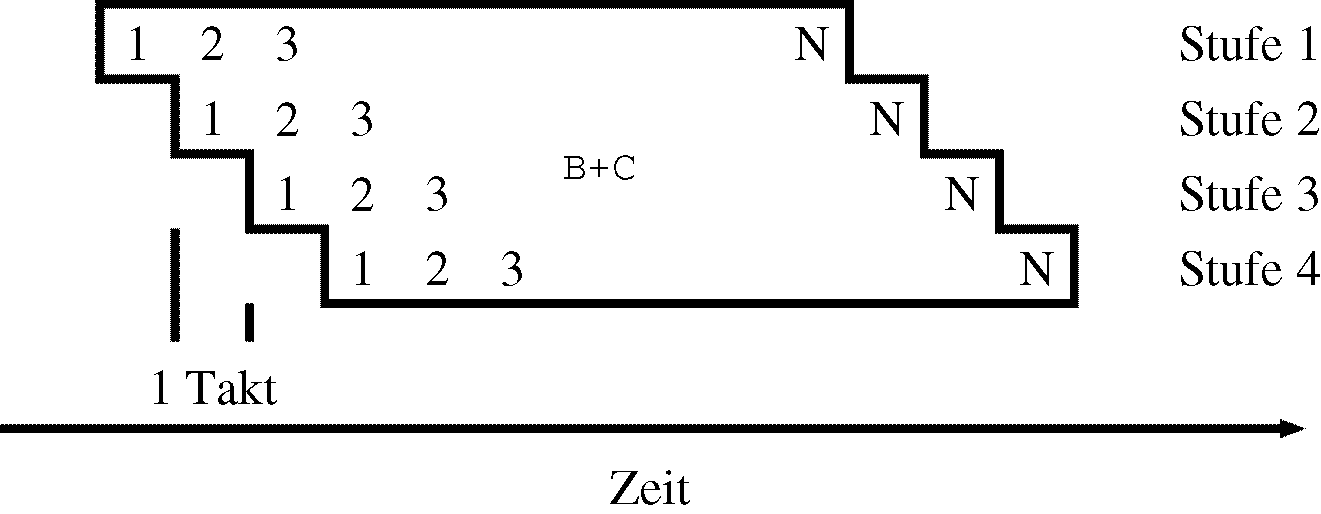 Vorlesung „Parallelrechner und Parallelprogrammierung“
[Speaker Notes: Stufe = Zeile arbeitet nacheinander jede Zahl des Vektors ab, z.B. mit der Funktion „Paar von Gleitkommazahlen aus dem Vektorregister laden“

Andere Darstellung i.V.z. klassischen RISC Pipeline mit IF, ID, EX, MEM, WB; wo die Pipeline-Stufen in einer Zeile sind und die einzelnen Befehle untereinander]
Vektorrechner heute
Vektorrechner haben in den letzten Jahren durch große Rechencluster, die aus vielen Tausend Standardprozessoren aus den Consumer-Markt, starke Konkurrenz bekommen
Enorme Kostenersparnis durch Verwendung von Standardprozessoren und –komponenten (z.B. Mainboards)
Standardprozessoren sind enorm leistungsfähig geworden ( Multi-Core)
Auch Standardprozessoren wurde dahingehend erweitert, Operationen auf mehreren Daten gleichzeitig auszuführen (SIMD) und damit zu beschleunigen

 Traditionelle Vektorrechner sind kaum noch vorhanden
In der aktuellen top500 Liste existiert kein Vektorrechner mehr
Top500 11/2013: Platz 472, Earth Simulator NEC SX-9, 1280 proc., R_max 122 Tflop/s
Vektor & Pipeline Technologie ist heute in fast jedem Prozessor
Vorlesung „Parallelrechner und Parallelprogrammierung“
[Speaker Notes: Die Technologie, insb. Pipelining ist heutzutage in praktisch jedem Prozessor enthalten]
Beispielsystem: NEC SX-9 am SCC@KIT
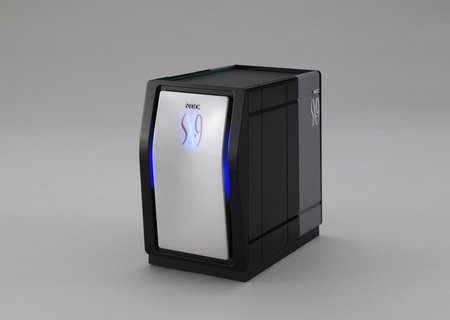 1 Knoten SX-9
16 Vektorprozessoren
1 TB gemeinsamer Hauptspeicher
1,6 TeraFlop/s R_peak
1 Vektorprozessor (3.2 GHz) besitzt je
8 Vektorpipes mit je 2 Multiplizier-Einheiten und 2 Additions-Einheiten
100 GigaFlop/s R_peak pro Prozessor
1,6 GHz Skalarprozessor
„Ur-Ur-Enkel“ des im legendären Earth Simulator eingesetzten Vektorprozessors SX-6
System ist sehr gut geeignet für Strömungs-rechnungen (Ingenieur, Wetter/Klima)
Im Nutzerbetrieb von 12/2008-12/2013
Größtmögliches System: 512 Knoten, 8192 Prozessoren, 512 TB, 970 TeraFlop/s R_peak
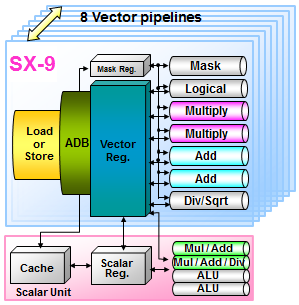 Quelle:  NEC
Vorlesung „Parallelrechner und Parallelprogrammierung“